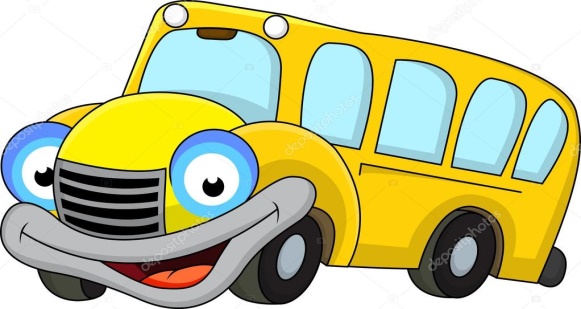 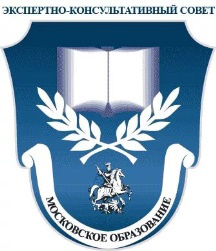 Уважаемые родители!
Правила поведения на дороге
Не ускоряйте шаг и не бегите вместе с ребёнком на остановку нужного маршрутного транспорта. Объясните ребенку, что это опасно, лучше подождать следующий транспорт.
На остановках маршрутного транспорта держите ребенка крепко за запястье руки. Нередки случаи, когда ребенок вырывается и выбегает на проезжую часть;
Переходите проезжую часть только на пешеходных переходах.
Если есть подземный или наземный пешеходный переход, лучше перейти проезжую часть по ним. Они самые безопасные.
Наземный пешеходный переход «Зебра» – не безопасный.
Не обходите маршрутный транспорт ни спереди, ни сзади.
Если поблизости нет пешеходного перехода, дождитесь, когда транспорт отъедет подальше, и переходите дорогу в том месте, где она хорошо просматривается в обе стороны.
При высадке из общественного транспорта выходите первыми. В противном случае ребенок может упасть или выбежать на проезжую часть дороги.
СОБЛЮДАЙТЕ ПДД !
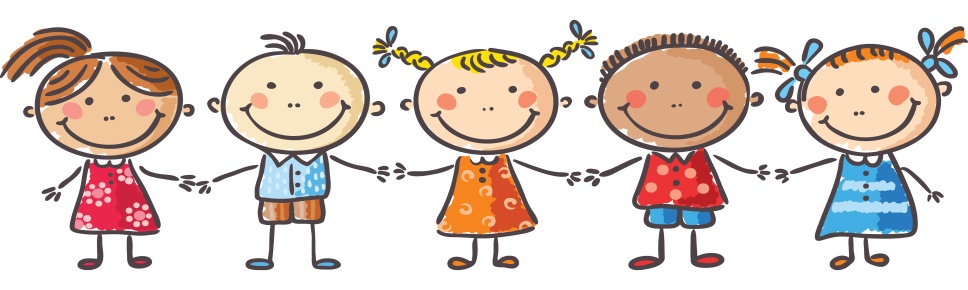 БЕРЕГИТЕ СВОИХ ДЕТЕЙ!